RAČUNARSKA GRAFIKA I ANIMACIJA
Pojam vektorske grafike
Boja je subjektivni osjećaj koji se javlja kada na oko djeluje svjetlost određene talasne dužine emitovana od nekog izvora ili reflektovana sa površine nekog tijela.
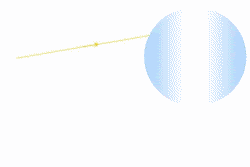 Oko prihvata reflektovano svijetlo od predmeta, taj svjetlosni signal se pretvara u živčani, koji se putem živaca prenosi u mozak i tu se stvara osjećaj boje. 
Osjećaj boje u našem oku izaziva elektromagnetno zračenje talasnihih dužina 380 - 750 nm. To zračenje predstavlja fizički uzrok radi kojeg “vidimo” boju.
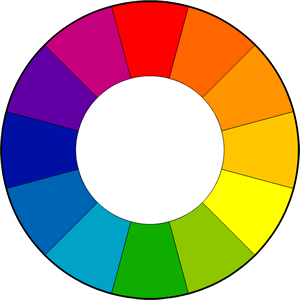 Računarska grafika podrazumijeva stvaranje i obradu slika u dvije ili tri dimenzije, uz pomoć računara i za to predviđenih programa.
Računarska grafika ima veoma široku primjenu u nauci, industriji, arhitekturi i dizajnu.
U računarsku grafiku spada i dizajn interfejsa operativnih sistema i softvera (posebno video igara), kao i internet stranica.
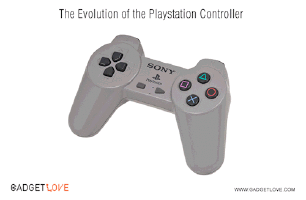 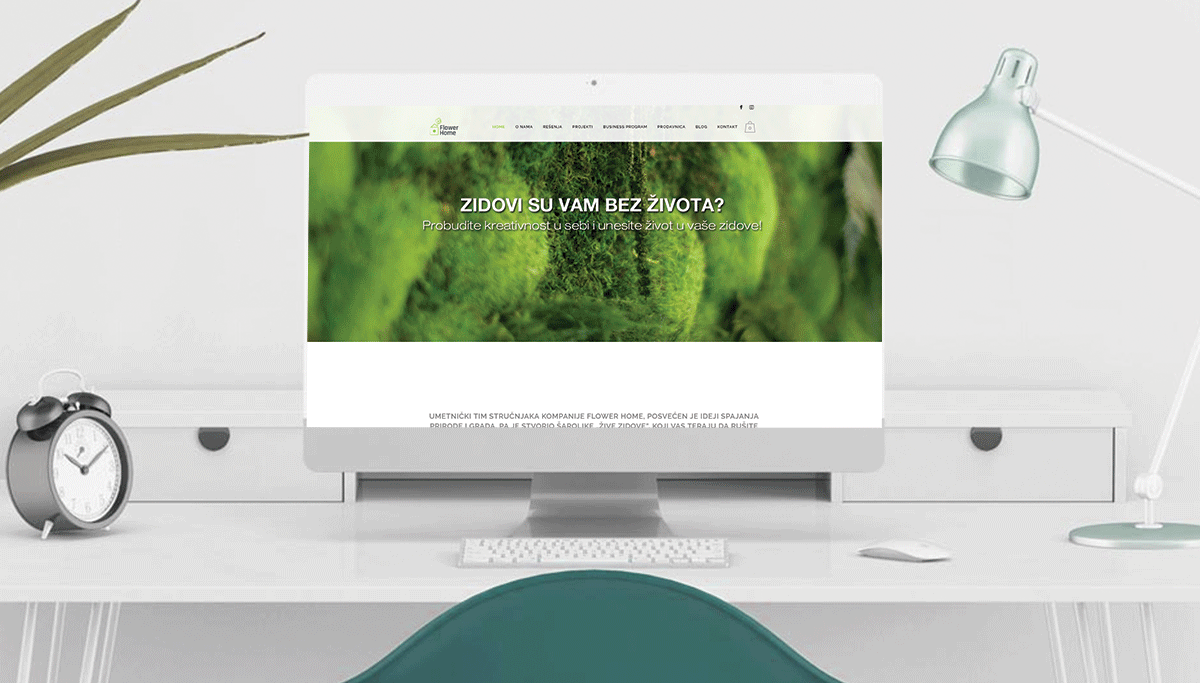 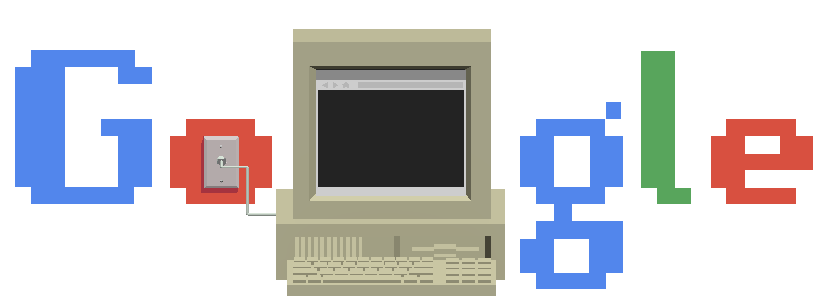 Pri čuvanju slike u računaru stalno se susrećemo sa problemom njenog optimalnog zapisa.
Pod optimalnim zapisom smatramo „što vjerniju sliku, sa što manje zauzetog prostora na disku“.
Dva osnovna elementa koji utiču na sadržaj i veličinu grafičkog fajla su broj piksela (rezolucija) i dubina boje.
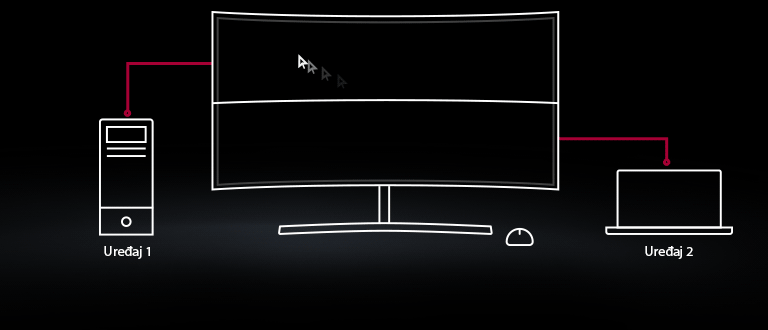 Vektorska grafika je način definisanja složenog oblika ili slike pomoću jednostavnih geometrijskih oblika kao što su tačke, linije, krive i poligoni, a koji su temeljeni na matematičkim formulama.
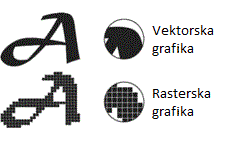 Koordinate
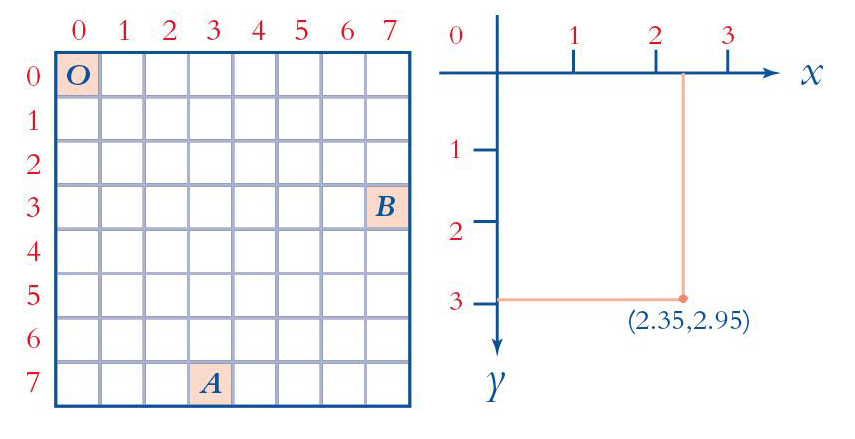 Piksel koordinate
Realne koordinate i ose
Vektorski objekti
Programi za crtanje i jezici vektorske grafike pružaju osnovni repertoar oblika koji se lako mogu matematički predstaviti.
Najčešći oblici su pravougaonici i kvadrati, elipse, duži i krugovi.
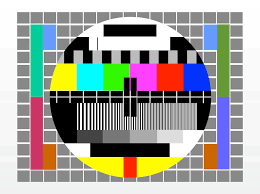 Putanje
Otvorena (lijevo) i zatvorena (desno) putanja
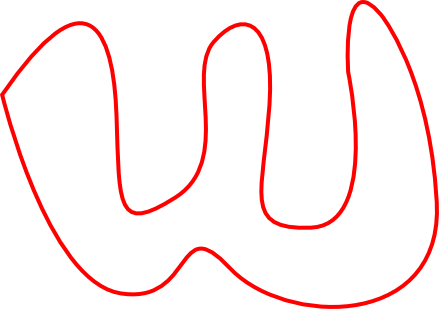 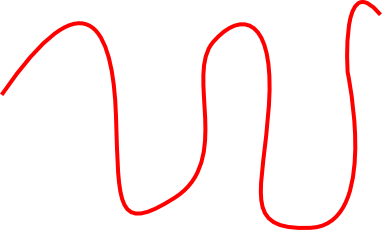 Transformacije vektorskih objekata
Vektorski objekti se mogu uređivati promjenom memorisanih vrijednosti kojima su predstavljeni.
Transformacije se mogu podijeliti na:
Afine transformacije
Distorzije
Afine transformacije
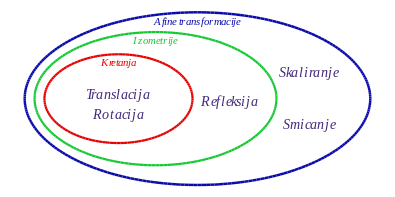 Distorzije
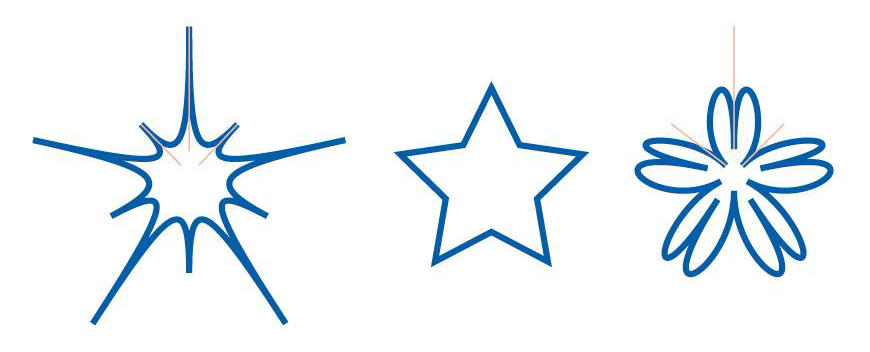